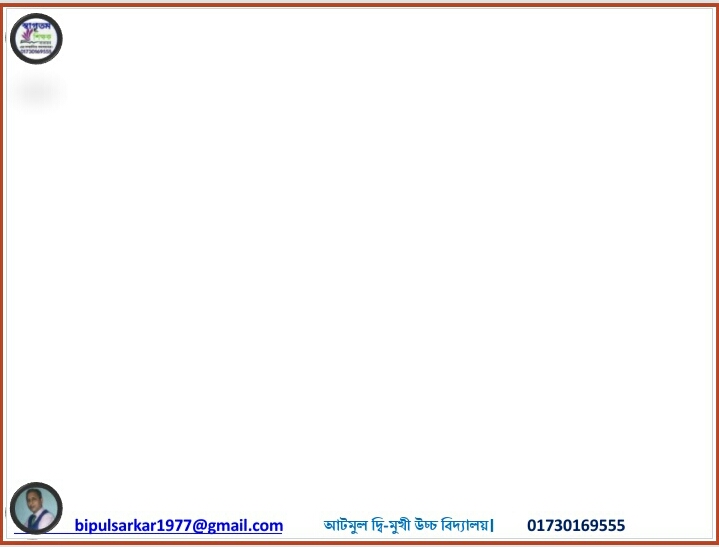 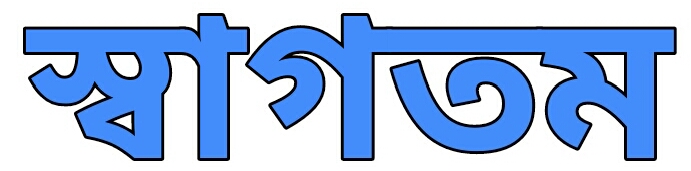 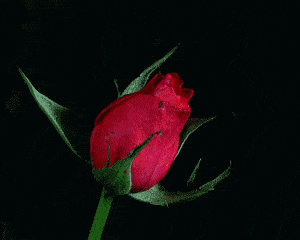 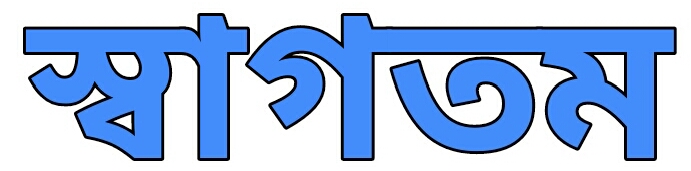 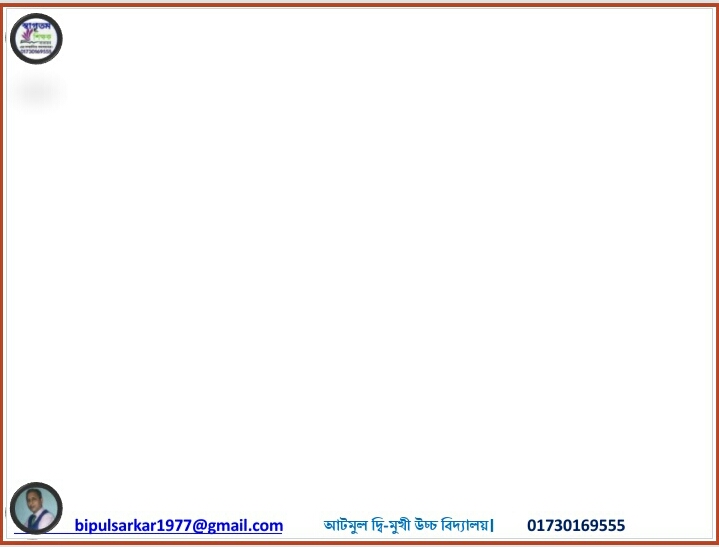 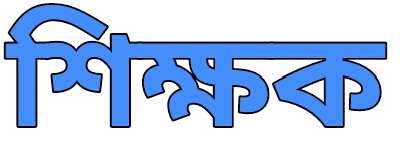 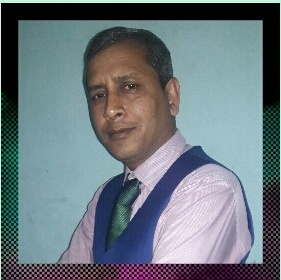 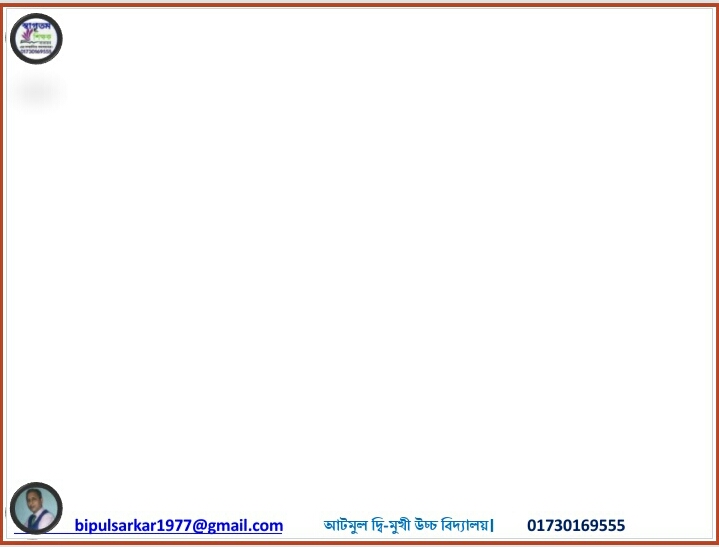 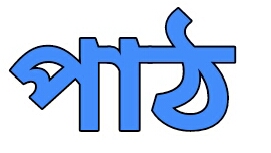 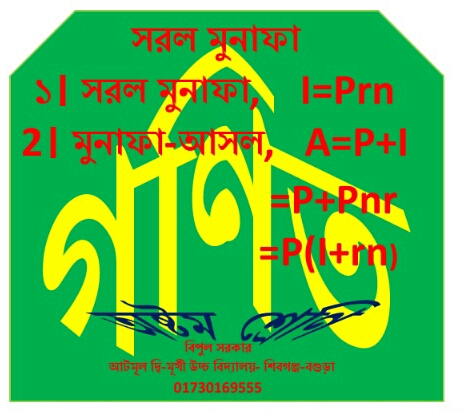 শ্রেণিঃঅষ্টম   
বিষয়ঃ গণিত 
 অধ্যায়ঃ২য় (মুনাফা)
সময়ঃ৫০ মিনিট
 তারিখঃ০৩-০৪-২০২০ইং
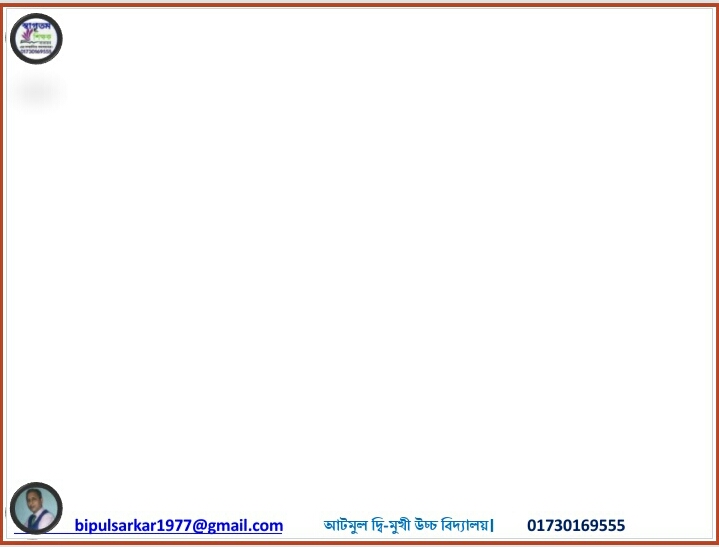 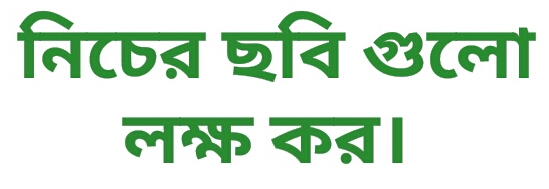 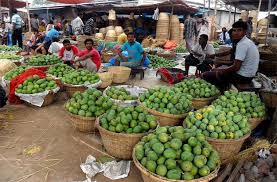 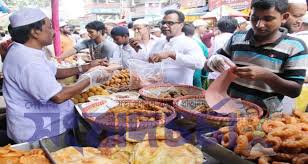 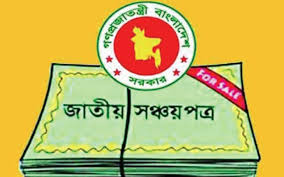 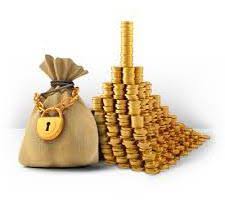 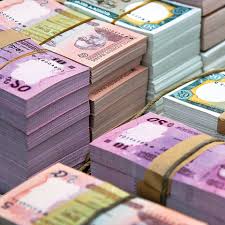 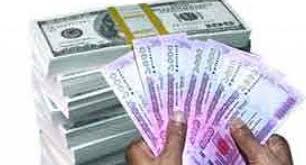 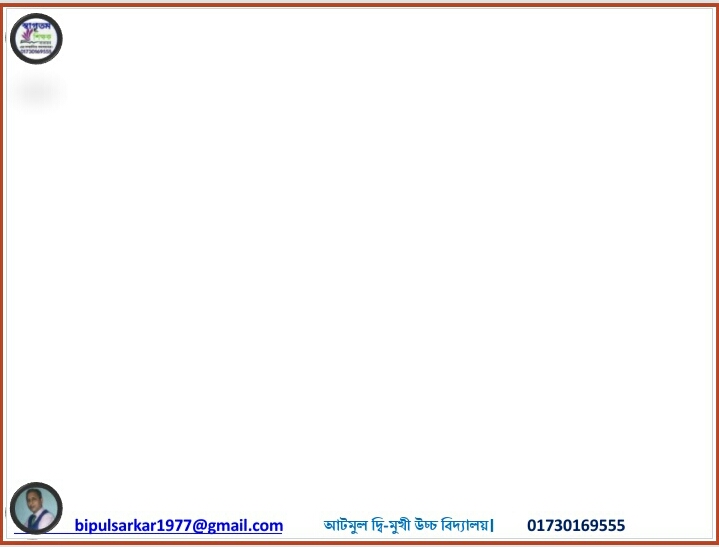 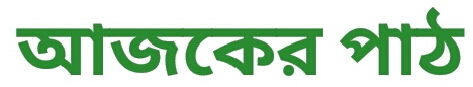 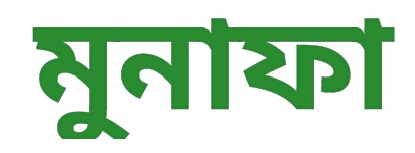 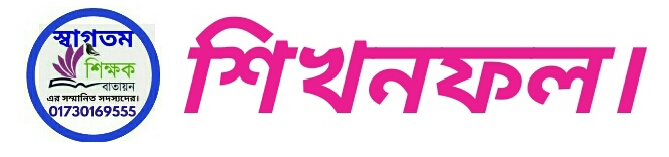 এই পাঠ শেষে শিক্ষার্থীরা ---
১) মুনাফার সময়কাল কী তা বলতে পারবে।
২) মুনাফার হার নির্ণয় করতে পারবে।
৩ আসল নির্ণয় করতে পারবে।
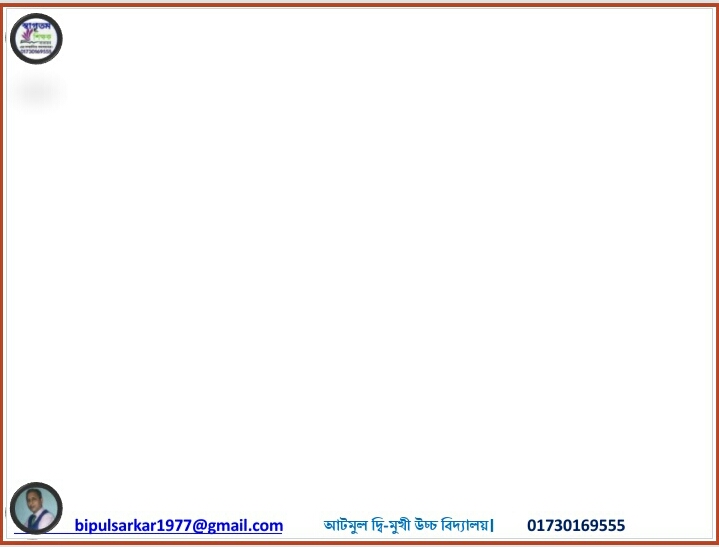 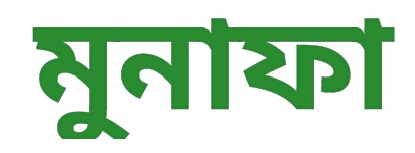 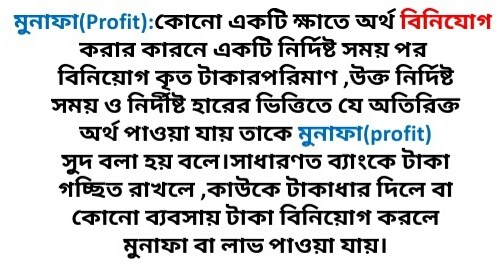 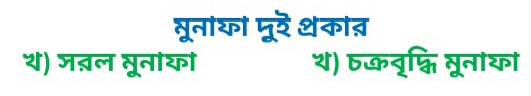 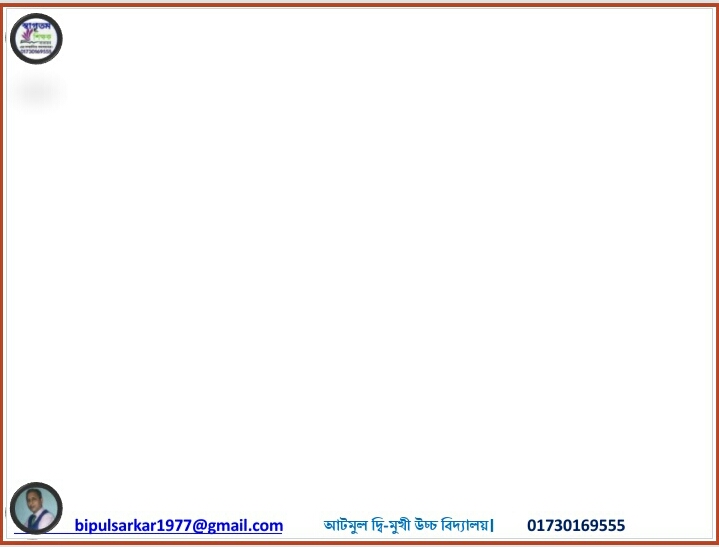 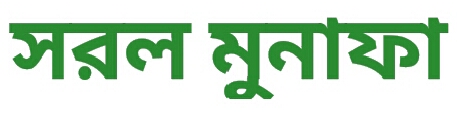 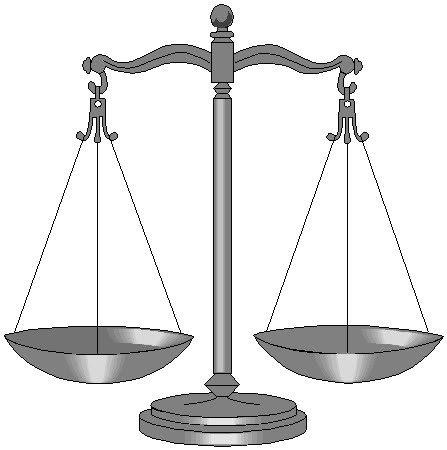 (Simple profit)
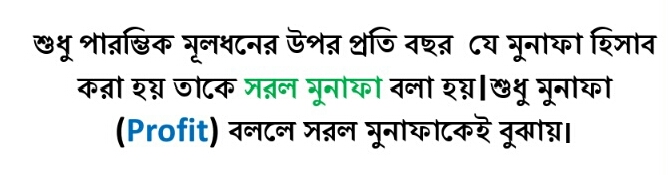 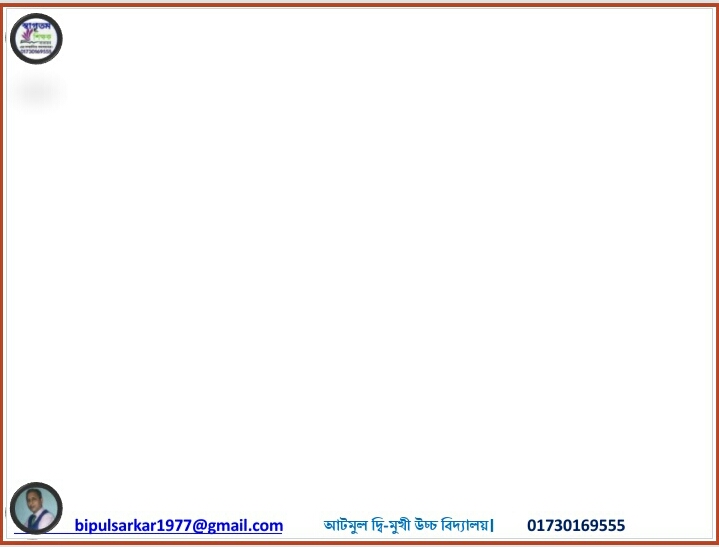 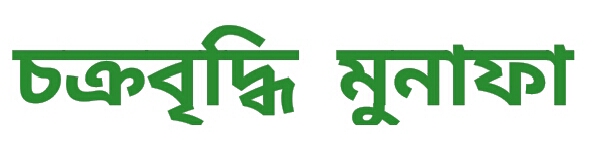 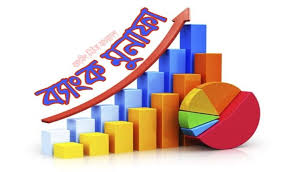 (Compound profit
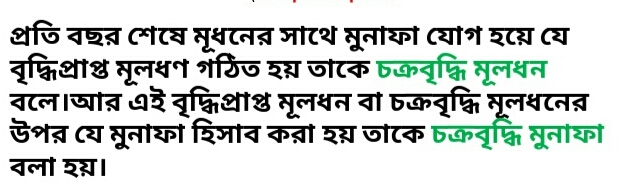 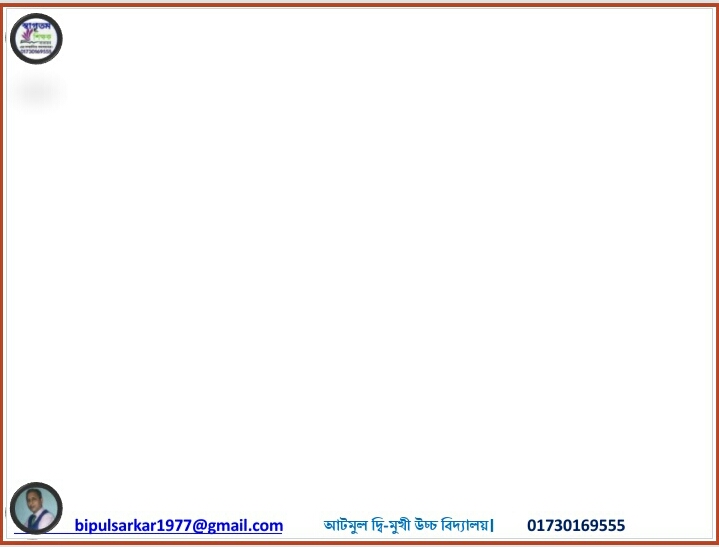 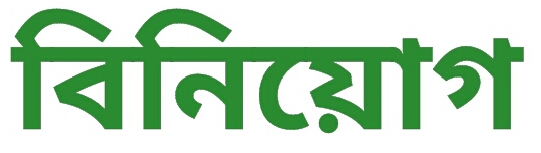 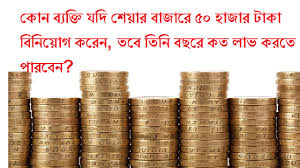 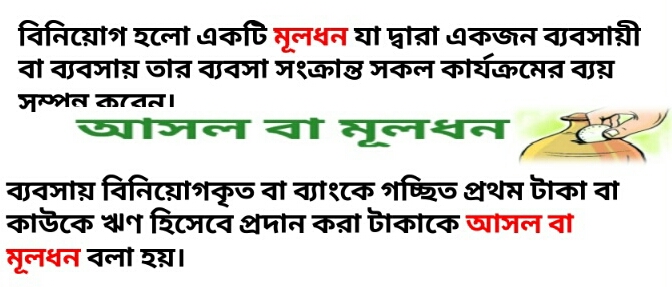 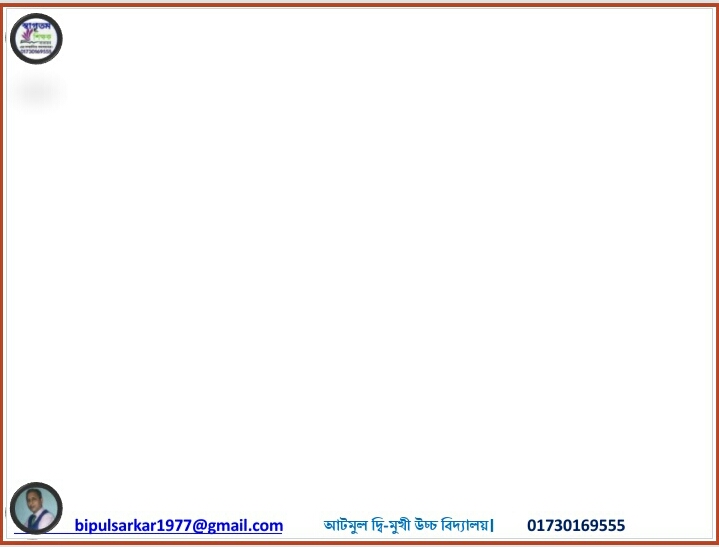 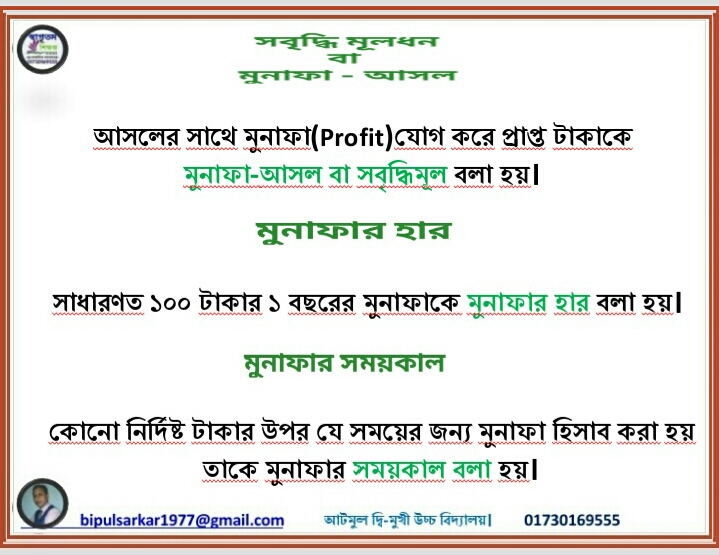 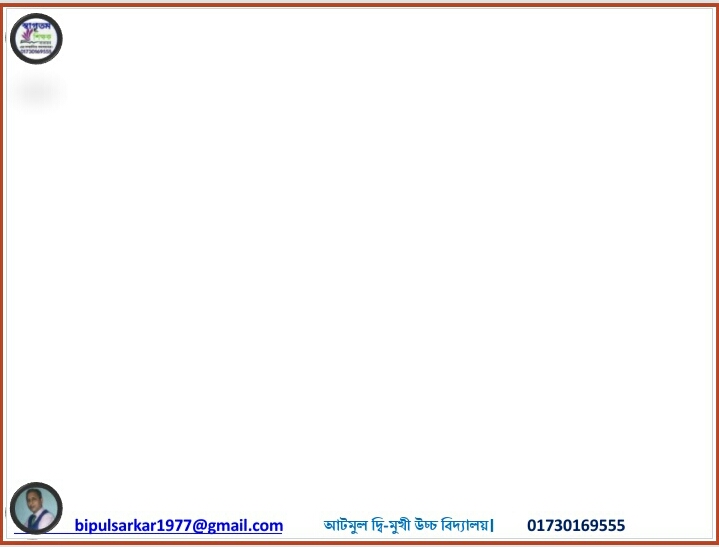 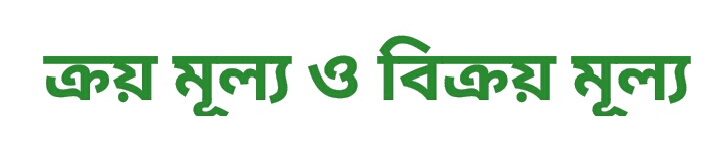 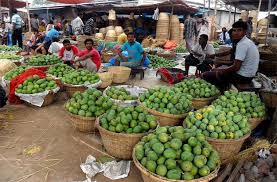 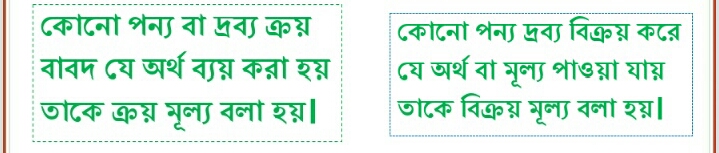 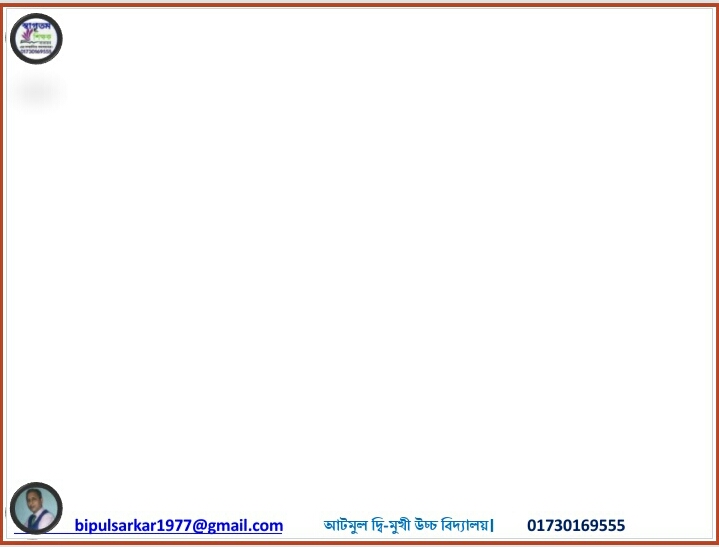 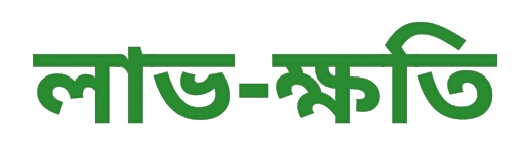 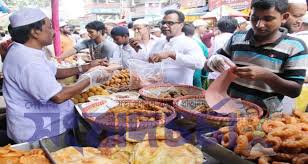 লাভ ক্ষতি ক্রয়মূল্য বিক্রয়মুল্যের উপর নির্ভরশীল
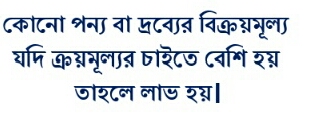 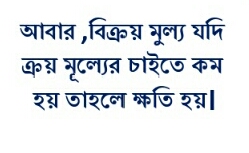 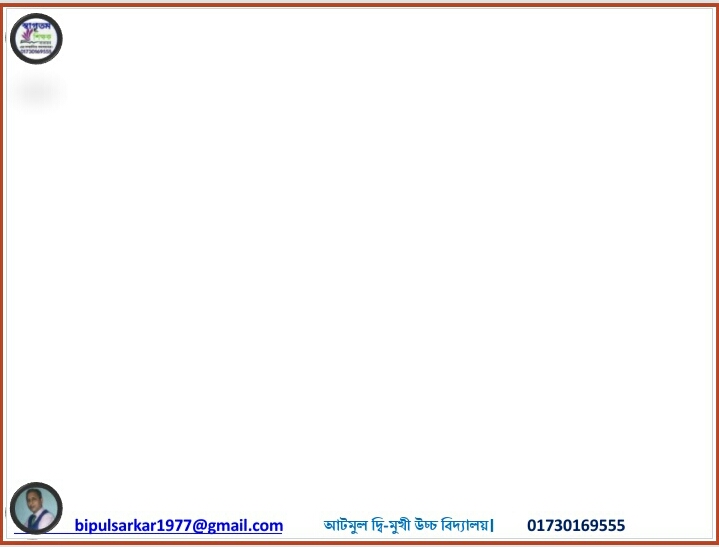 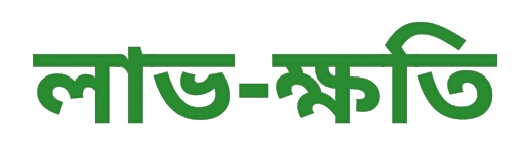 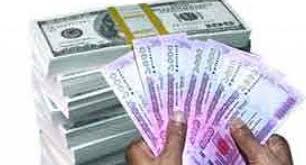 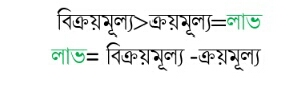 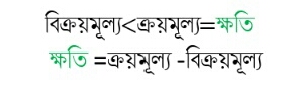 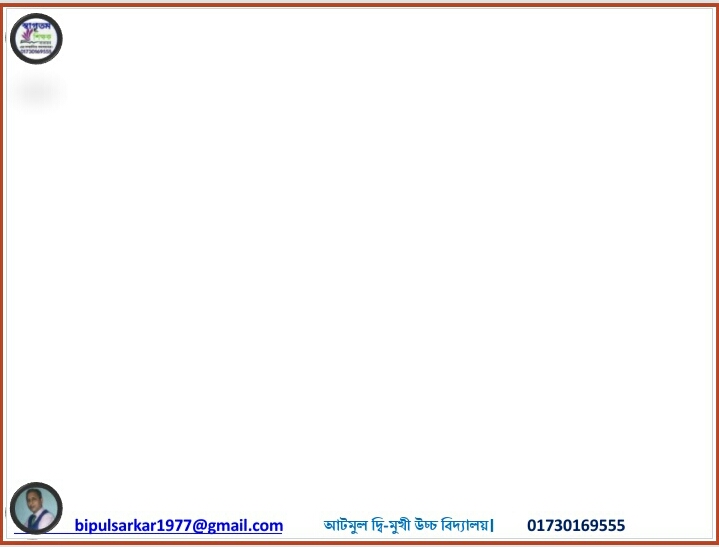 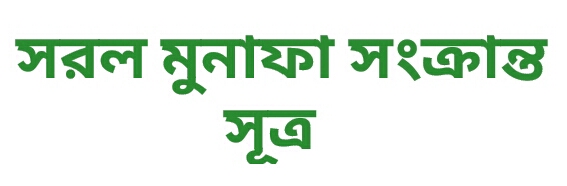 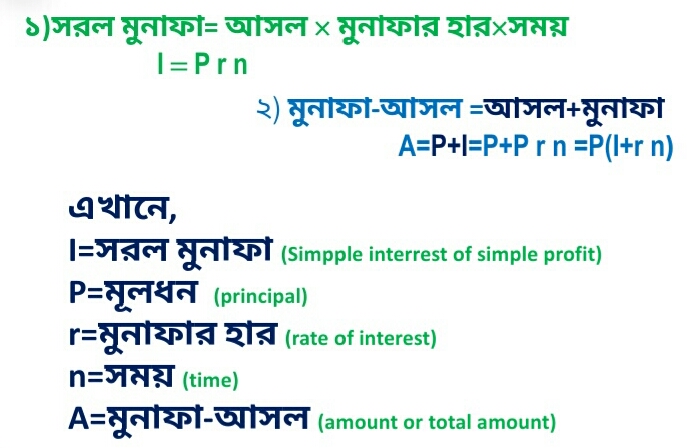 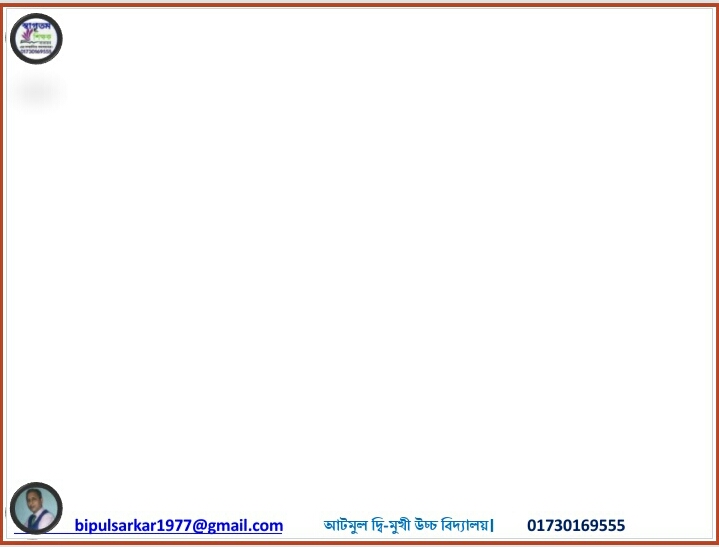 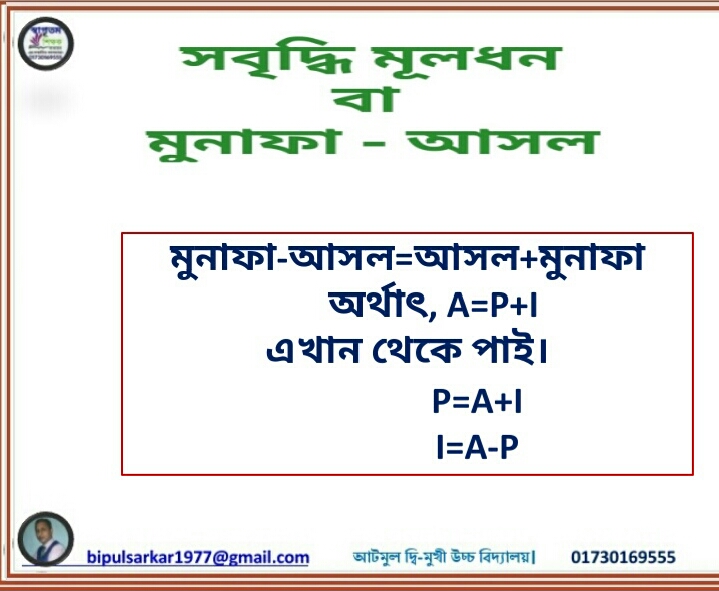 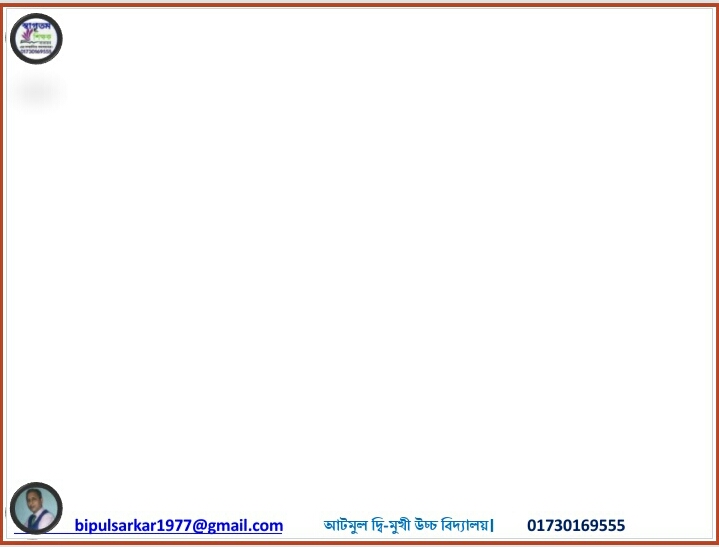 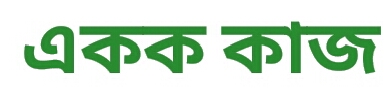 অনুশীলনী-২১
৬। বাষিক শতকরা মুনাফা কতো হলে , ১৩০০০ টাকা ৫  বছরে মুনাফা-আসলে ১৮৮৫০ টাকা হবে ।
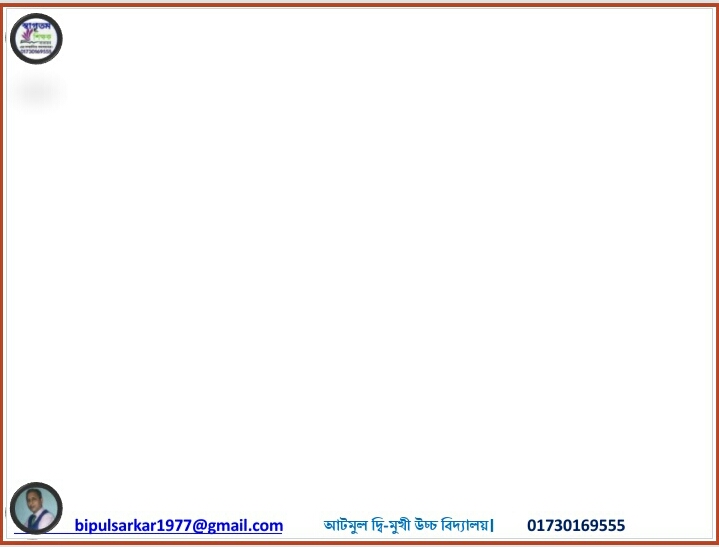 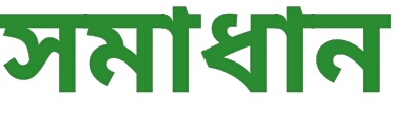 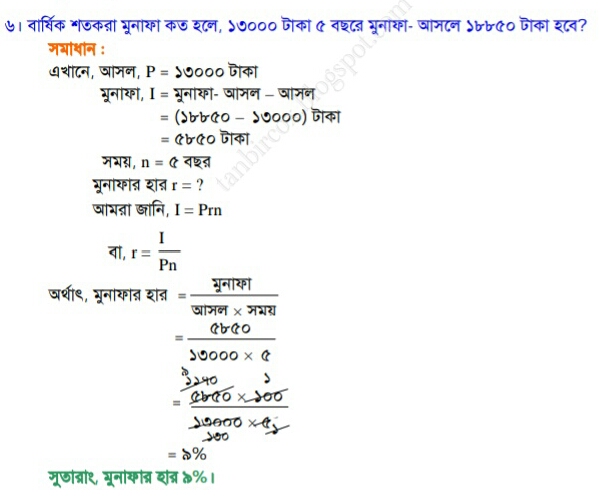 যেখানে,
আসল P = ১৩০০০ টাকা
মুনাফা I = ৫৮৫০ টাকা
মুনাফার হার   r = নির্ণেয় 
 সময়  n= ৫  বছর
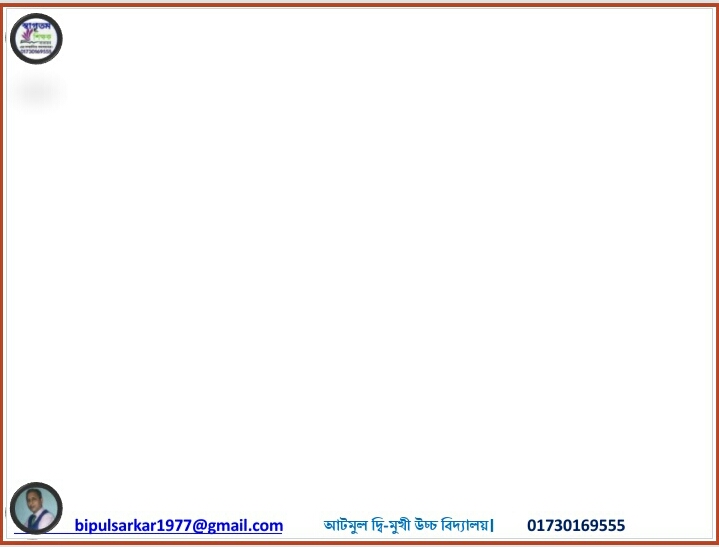 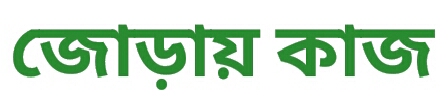 অনুশীলনী-২১
৭।বাষিক শতকরা কতো মুনাফায় কোনো আসল ৮ বছরে মুনাফা-আসলে দ্বিগুন হয় । 

৮। ৬৫০০ টাকা যে হার মুনাফায় ৪ বছরে মুনাফা-আসলে ৮৮৪০ টাকা হয় ,ঐ একই হার মুনাফায় কতো তাকা ৪ বছরে মুনাফা-আসলে ১০২০০ টাকা হবে।
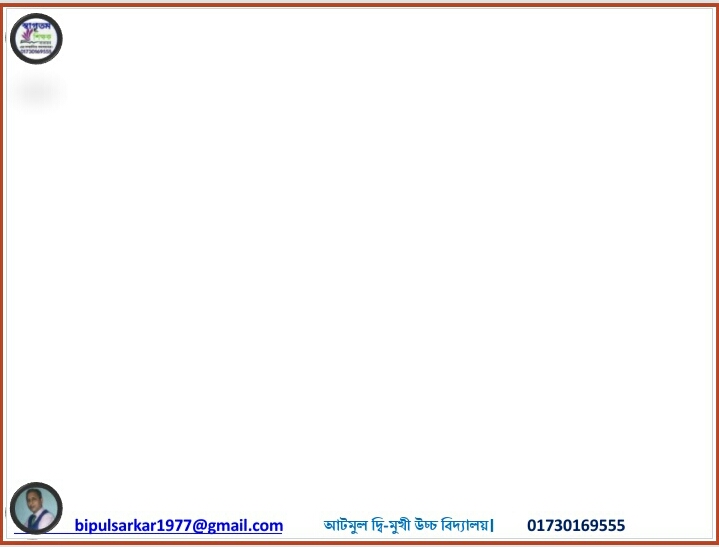 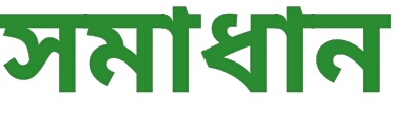 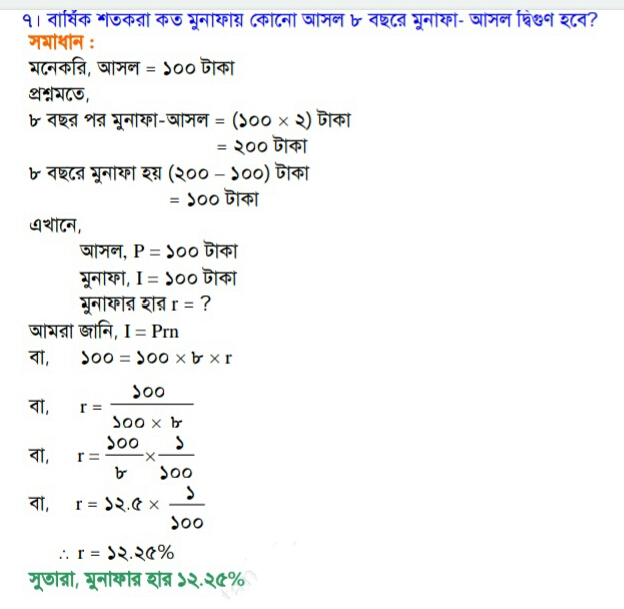 যেখানে,
আসল P = ১০০ টাকা
মুনাফা I = ১০০ টাকা
মুনাফার হার   r = নির্ণেয় 
 সময়  n= ৮  বছর
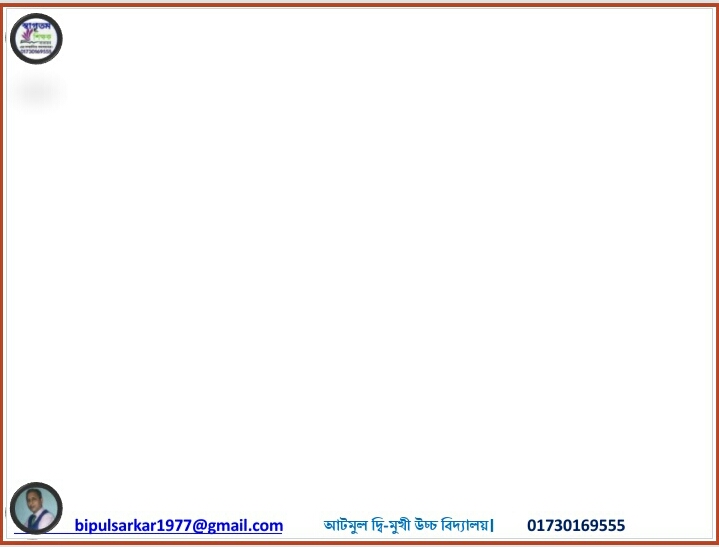 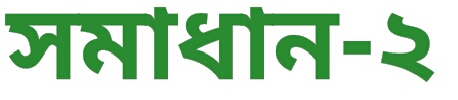 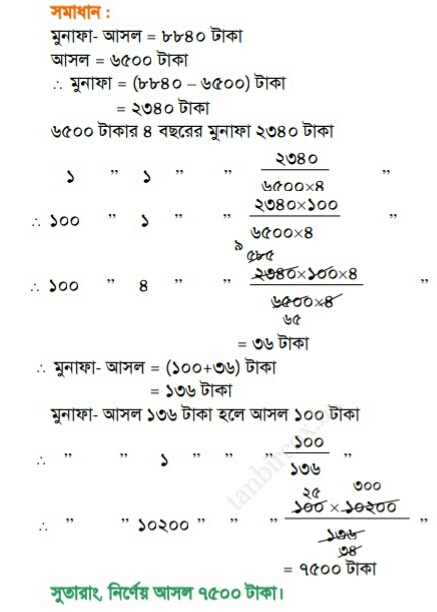 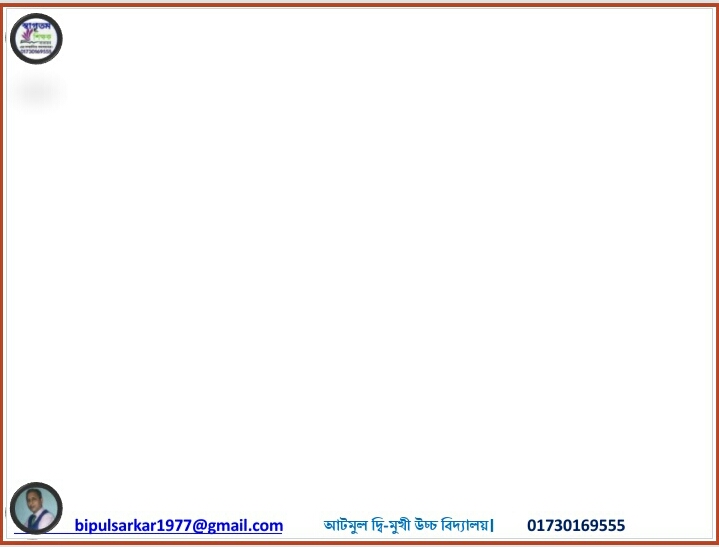 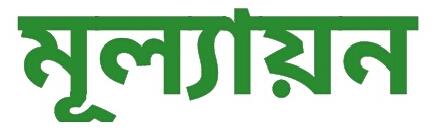 উত্তর
১) বাষিক ১০  মুনাফায় ১০০০০ টাকার ৪ বছরের মুনাফা কত ?
৪০০০ টাকা
২) শতকরা বাষিক ৫ মুনাফায় ৩০০০ টাকার কত বছরের মুনাফা ১৫০০ টাকা হবে ?
১০ বছর
৩)কোনো আসল ১০ বছরের মুনাফা-আসলে দ্বিগুন হলে ,কতো বছরে তা মুনাফা-আসলে তিন গুণ হবে  ?
২০ বছরে
৪৯ টাকা
৪)  শতকরা বাষিক  ৩৫০ টাকা হার মুনাফায় ৩৫০ টাকার ৪ বছরের মুনাফা কত হবে ?
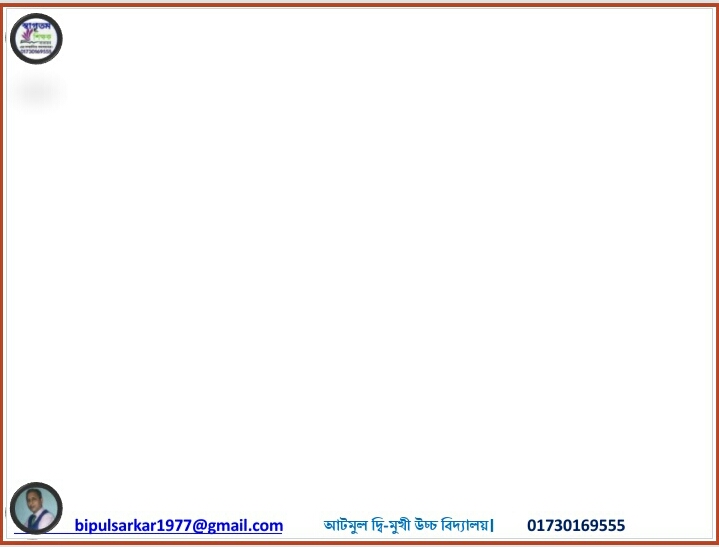 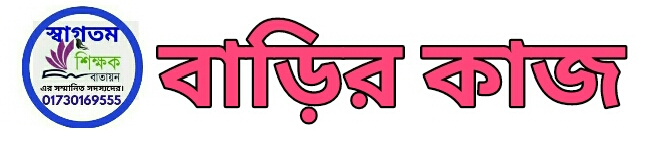 সৃজনশীল প্রশ্নঃঅনু-২ নং এর আলোকে।
একজন দোকানদার কিছু ডাল ২৩৭৫০০ টাকায় বিক্রয় করায় ৫ ক্ষতি হলো।
ক) ৫ কে অনুপাতে প্রকাশ কর। 
খ) ক্ষতির পরিমাণ নির্ণয় কর। 
গ) ঐ ডাল কত টাকায় বিক্রয় করলে তার ৬ লাভ হত?
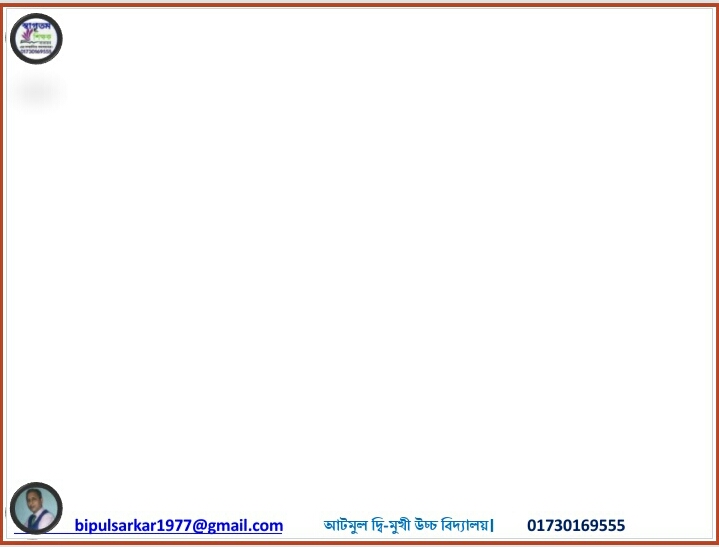 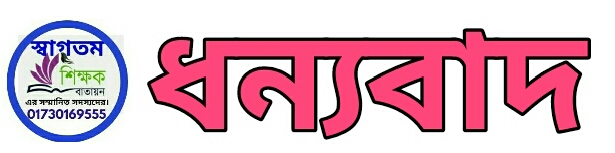 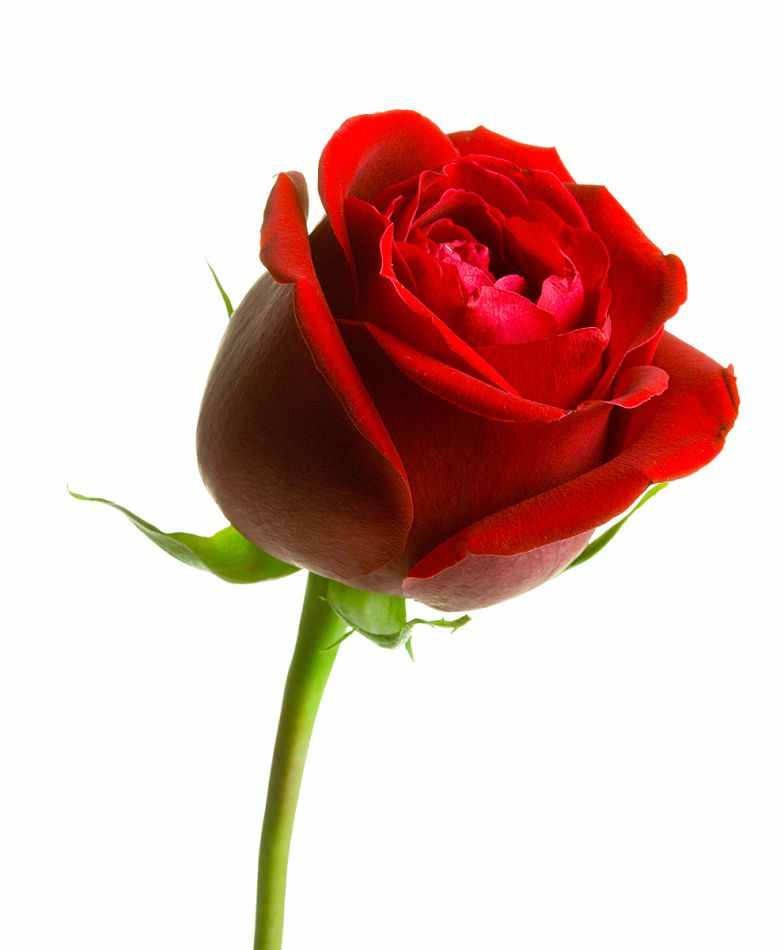 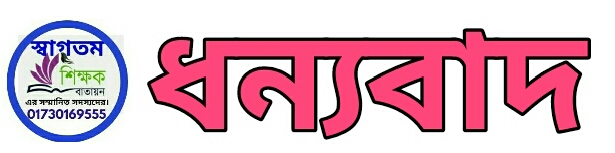